ACA Accreditation - Moving Forward
Or… the Elephant in the Room
How We GotHere…
2012 VISITOR SYSTEM TASK FORCE
Charged with:

Positioning ACA’s accreditation program for growth

Acknowledging the needs and time availability of today’s volunteers 

Maintaining the integrity and rigor of the program
Jan. 2013: National Standards Commission Accepted the Task Force Recommendation:
Five year visit cycle 
“Something” completed in non-visit years 
NSC accepted the recommendation and conducted additional “homework”
[Speaker Notes: The Task force initially asked camps to do something different each year: 
Some sort of professional development 
Complete a  report 
Have a visitor 
Additional professional development 

Was going to be a night mare to track 

NSC pulled together 4 work groups: 
Annual accreditation report 
Recruitment and retention of visitors 
Training of Visitors 
Working with non-traditional audiences 

Much was learned from these four groups]
Who all provided input?
Focus group at the 2013 National Conference 
NCOL at both the 2013 and 2014 Conference 
Topics on NCOL webinars 
Four work groups discussed different areas 
Requested input from the Field 
Input requested from outside experts
FINAL NSC RECOMMENDATION INCLUDED:
Strengthen the connection with camps 

Adjust the visit cycle (5-year)

Streamline the process 

Maintain integrity and rigor
The actual recommendation accepted by the ACA Board states:
In non-visit years, all currently accredited camps will complete/submit an Annual Accreditation Report, which will include the Annual Statement of Compliance. This report will be reviewed by trained standards volunteers.  

After a camp has successfully completed two accreditation visits, it will move to a five-year visit cycle (The first accreditation cycle will be three years; subsequent accreditation cycles will be five years). All current, eligible accredited camps will move to a five-year cycle.
WHAT’S IT REALLY MEAN?
Camps in areas that have “phased in” and are not being visited in a given year will complete the Annual Accreditation Report
Eligible camps in areas that have “phased in” will move to a five-year visit cycle
HOW’S THIS HELP WITH VISITOR SHORTAGE?
2500 camps: 3-year cycle = 833/year; 5-year cycle = 500/year
Say a visit takes 8 hours (probably longer): 
	833 x 8 hours x 2 (visitors) = 13328 hours 
	500 x 8 hours x 2 (visitors) = 8000 hours  

Review Annual Accreditation Report: Approx. 30 minutes 
2000 reports x 30 minutes = 1000 hours 

3 year=13328 hours 		5 year= 9000 hours (33% less time)
More Importantly… ACA has a better connection with camps!
With the implementation of an Annual Accreditation Report (AAR), ACA is shifting from a focus only on the visit to a focus on continuous compliance with the standards.  The purpose is to emphasize ongoing improvement throughout the entire accreditation cycle.  This report will be reviewed by trained standards volunteers.
[Speaker Notes: The Task force initially asked camps to do something different each year: 
Some sort of professional development 
Complete a  report 
Have a visitor 
Additional professional development 

Was going to be a night mare to track 

NSC pulled together 4 work groups: 
Annual accreditation report 
Recruitment and retention of visitors 
Training of Visitors 
Working with non-traditional audiences 

Much was learned from these four groups]
What’s Next? …
Annual Accreditation Report  - Camp Persepective
Person = actively involved with the camp & completed current Standards Course 
Short “training” webinar” 
Completed on line 
Between Dec. 1 – Feb. 15
Most questions ask about how comply with specific standards 
Narrative/descriptive responses 
Not completed by Feb.15 – contacted and given to March 1
Still not completed – camp is visited
www.ACAcamps.org
Annual Accreditation Report – Visitor Perspective
Trained visitors review (one reviewer per report) 
Visitors who are willing to do this review on list 
Short “training” webinar 
Randomly assigned – will be instructed to disclose conflicts w/ camp in found
If questions – review contacts camp for clarification 
If still questions – reviewer contacts Standards Chair for 2nd opinion 
Still questions – Standards Committee involved (similar to a review)
What are the Questions Like?
Examples of questions asked in the Pilot Annual Report include: 
Basic questions to help determine any changes that might prompt an out-of-cycle visit (reviewer would be told to immediately share this info). 
Describe the training provided to camp staff to recognize, prevent, and report child abuse. (HR.12)
Describe your annual staff screening process for both new and returning seasonal staff (HR.4 and HR.5)
Describe the method(s) used to verify and document the rescue skills of your lifeguard (if applicable, include both waterfront and watercraft guards). (PA.4 and PA.21) 
Describe how camp staff is trained on their role in the healthcare of campers (what they can/can’t do, when to get additional assistance, etc.). (HW.3)
How do you assure that emergency medical transportation is available at all times during the camp season? TR.1
www.ACAcamps.org
Moving from 33% to 20%
Take number of accredited camps (current)  goal in five years) 
Divide by 5 to get “goal # to visit 
Look at list of camps scheduled for visit in 2016 
Determine which camp HAVE to be visited (first accreditation cycle, given an extension, etc. – see SAM) 
Put those “on the list” for 2016 
RANDOMLY (YES – RANDOMLY) select # of camps to get to goal number .
Notify all camps
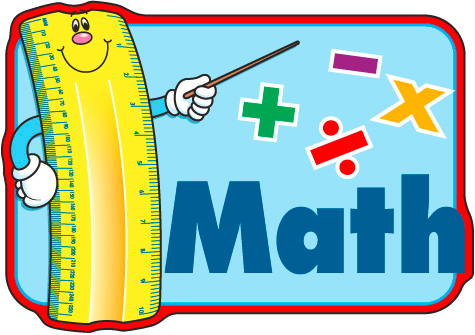 Doing the “Math”
KEY POINTS TO REMEMBER…
This is an EXAMPLE! 

Each area will have things to consider

Should only do ONE year at a time (so you can adjust as necessary) 

For third year, some camps move forward 1 year, some move forward 2 years
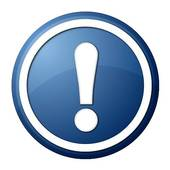 WHY A PHASED PROCESS?
We learned much from the Pilot 

To allow us to make minor adjustments based on what we learn in 2016
How Were Areas Selected?
RANDOMLY
For Areas NOT IN 2016 Phase
Criteria to be met to be eligible for an Intentional Extension
Camp has been through at least three consecutive successful visits.
There has been no change in the key leadership positions of the camp since the most recent visit (2013).
The camp must remain current in camp fees, and the Statement of Compliance must be signed prior to the start of the 2016 and 2017 camp seasons.
No multi-site camps can be granted an extension.
The camp agrees to the extension.
Provided with the Opportunity to provide up to 10% of camps scheduled to be visited in 2016 a two year extension. 
Decision will need to be made by Jan. 1. 
Camps granted a 2-year extension will complete the same Annual Accreditation Report – Jan. 1 – Feb. 15
Report will be reviewed by Reviewer (Visitors) by March 15.
www.ACAcamps.org
QUESTIONS???